Präsentationtitel (max. 2 Zeilen) für Eingangsfolie
(Bild frei wählbar, passend zum Thema)
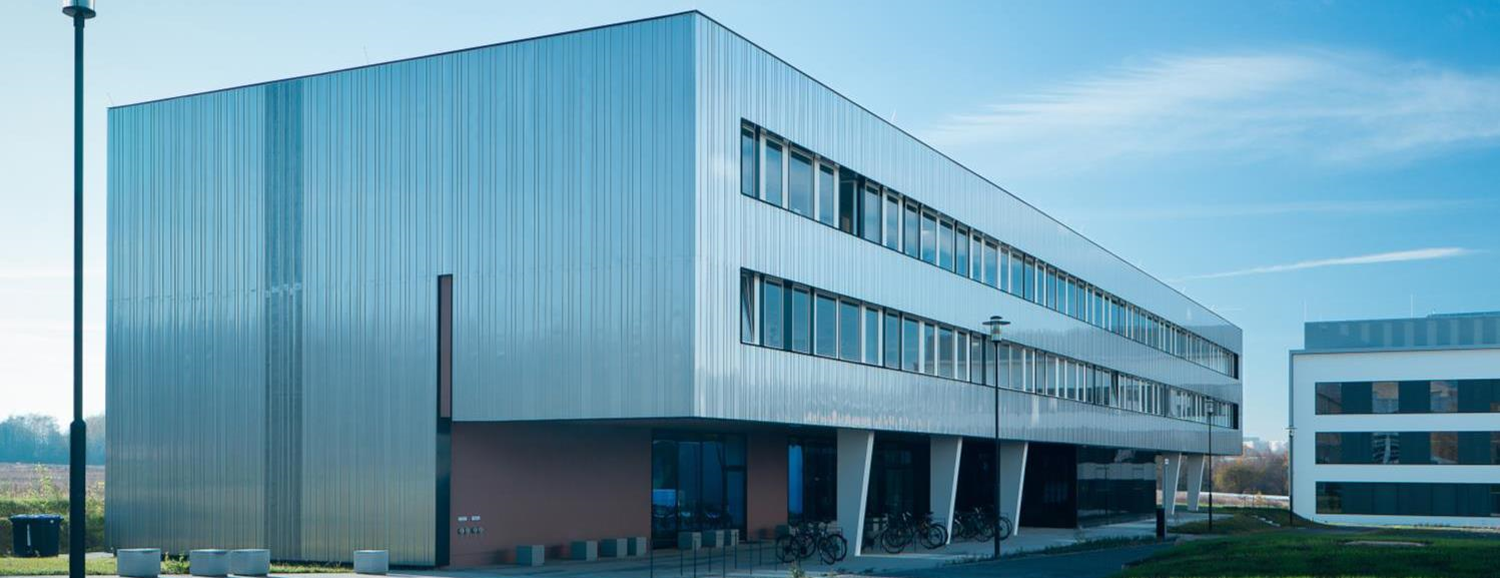 Präsentationstitel (max. 2 Zeilen)
Dieser Folienmaster ist für die Agenda vorgesehen 
Agendapunkte können als Auflistung oder
Nummerierung integriert werden

Auflistungspunkte oder Nummerierungen erster Ebene werden im Fakultäts-Blau angelegt 
(R:18 G:51 B:117) 

Auflistungspunkte oder Nummerierungen zweiter und dritter Ebene werden grau angelegt 
(R:166 G:166 B:166)
Überschrift (max. 2 Zeilen)
Dieser Folienmaster wird für Projekte verwendet, für die ein Logo existiert
Das Logo wird an dem dafür vorgesehenen Platz eingefügt
Überschrift (max. 2 Zeilen)
Bilder werden zur einheitlichen Veranschaulichung immer links angeordnet
Optional kann eine Bildbeschriftung (Quelle oder Bildtitel) hinzugefügt werden
Überschrift (max. 2 Zeilen)
Dieser Folienmaster ist für jeglicher Art vorgesehen
Vorlagen
folgende Elemente können hier per Rechtsklick kopiert und an gewünschter Stelle in der neuen Präsentation per Rechtsklick wieder eingesetzt werden:
Kasten gefüllt 
Grau
Pfeile und Verbindungen
Fakultäts-Blau
RGB: 166/166/166
Kasten mit Outline
Fakultäts-Blau
Linienstärke je nach Größe 2, 4, 6, 8 pt
Je größer der Kasten, desto stärker die Linie
Linien 
Fakultäts-Blau, bis 1 pt auch Schwarz
Linienstärke gestrichelt: 1 pt
Linienstärke durchgezogen: 1, 2, 3, 4 und 5 pt
RGB: 18/51/117